Enlighten Me
SS.7.C.1.1
Recognize how Enlightenment ideas including Montesquieu’s view of separation of powers and John Locke’s theories related to natural law and how Locke’s social contract influenced the Founding Fathers.
Influential Enlightenment Ideas 
Un “Locke-ing” natural law and social contract and understanding Montesquieu’s separation of powers
What was “The Enlightenment”?
Also known as the “Age of Reason”
Period in history  from 1685-1815 characterized by dramatic revolutions in science, philosophy, society and politics
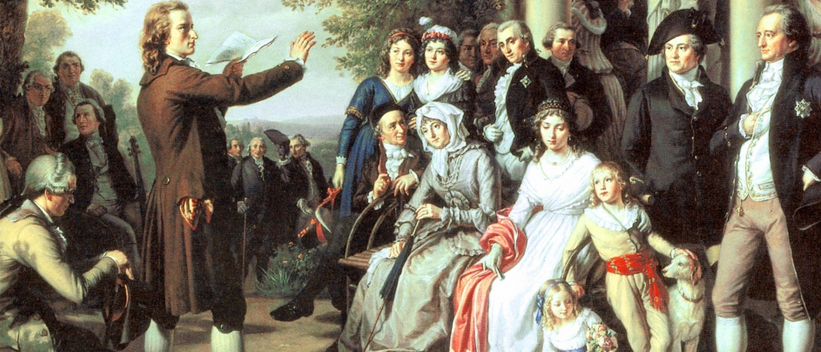 http://cdn.history.com/sites/2/2014/01/englightenment-hero-H.jpeg
[Speaker Notes: Identify and describe Enlightenment ideas…

A name students might be familiar with from this period is Sir Isaac Newton and his theories on gravity. This will just give students a point of reference for the time. 

http://cdn.history.com/sites/2/2014/01/englightenment-hero-H.jpeg]
How would you define it?
Natural Law
Social Contract
Separation of power
Write your definition on a sheet of paper.
[Speaker Notes: Students should define these words to the best of their ability using context clues. Walk students through possible definitions by presenting one word at a time for definition.]
A set of rules that people naturally follow without being told to by a government.
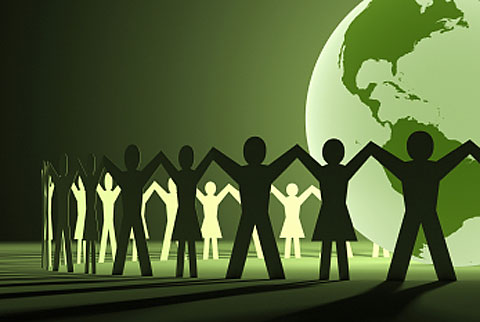 Natural Law
[Speaker Notes: Natural laws are based on reason. The concept of natural law was developed by English philosopher John Locke.]
Natural Rights
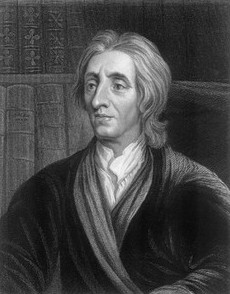 The concept that all human beings have basic rights, like life, liberty, and property. 
People create governments to protect those rights. 
“Locke” down your rights
John Locke
English Philosopher
[Speaker Notes: Locke also explored the idea of natural rights]
-An agreement among the people to set up a government and obey its laws. 
-Gov. protects people’s natural rights. 
-Consent of governed: people give the gov. power.
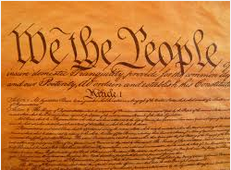 Social Contract
[Speaker Notes: In addition to social contract, the concept of “consent of the governed” is important as well. This is the expressed agreement by the people to obey the laws and the government they create.]
Social Contract
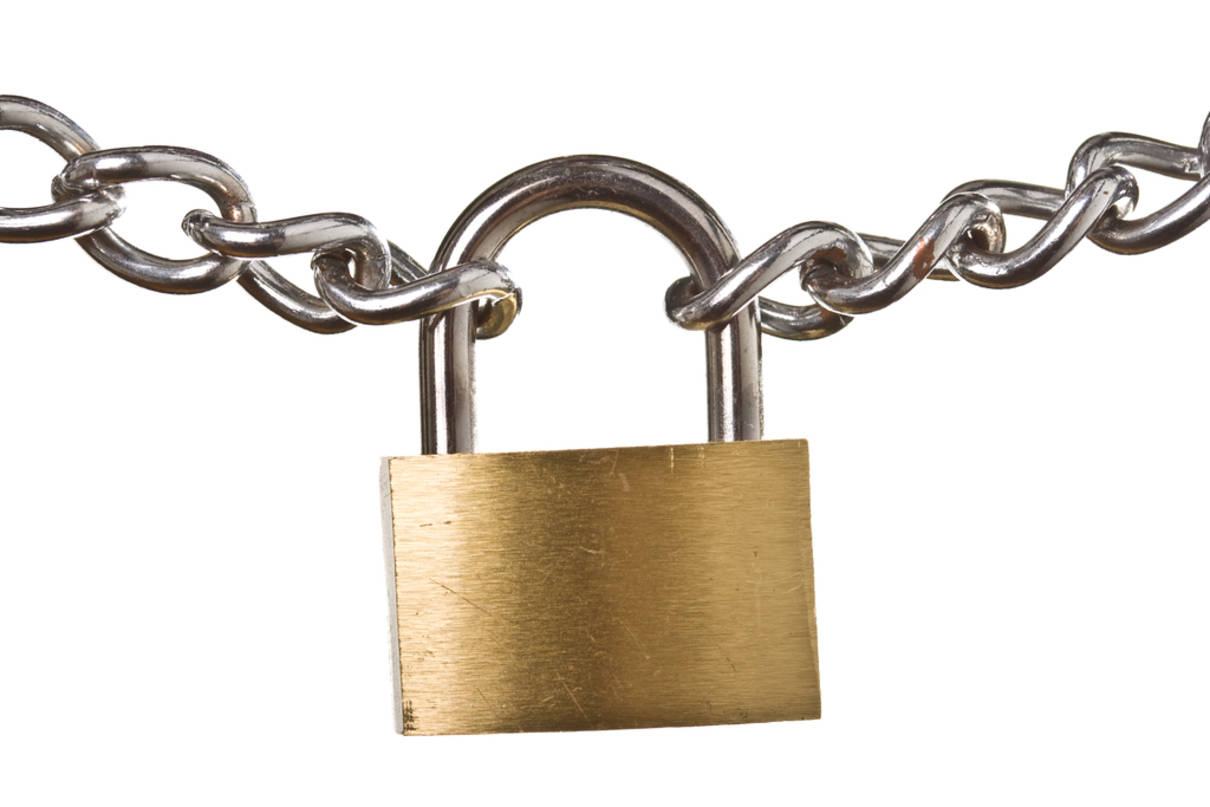 The people
Government
Social 
Contract
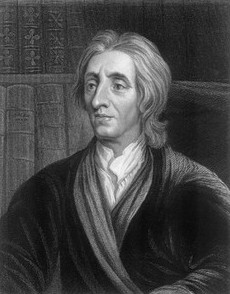 John Locke
English
Philosopher
[Speaker Notes: The “Locke” is to help students remember the concept of social contract as a connection between the government that is created by the people.]
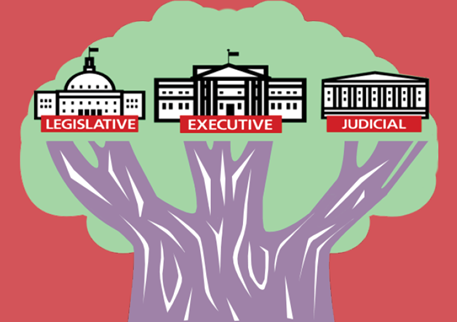 The division of powers among the different branches of government.
Separation of Power
Separation of Power
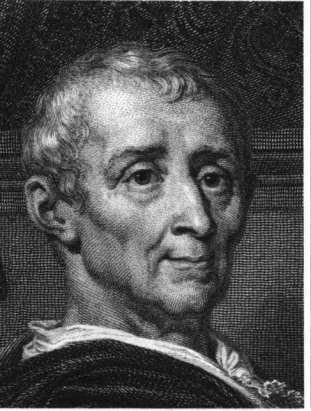 Montesquieu argued that in order to keep a government from becoming too powerful:
Power must be separated
Power must be checked
Power must be balanced
POWER
POWER
POWER
POWER
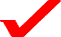 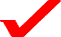 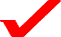 POWER
POWER
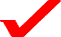 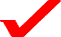 POWER
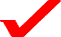 FLREA Copyright 2012
M
Power
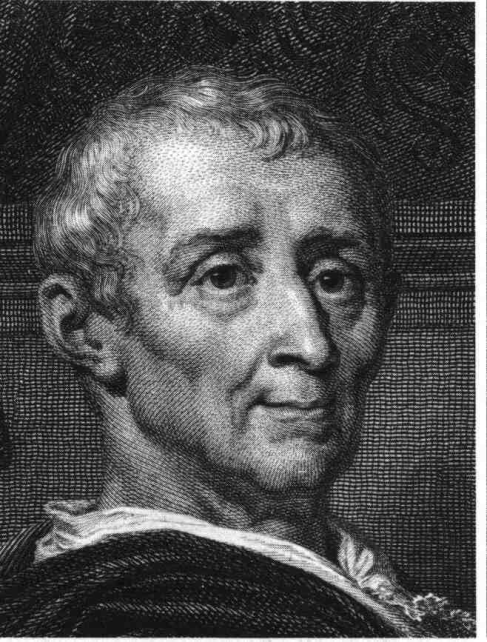 Judicial
Executive
Legislative
[Speaker Notes: The purpose behind this image is to remind students that Montesquieu (M) was the philosopher who proposed that separation of power (in this case into three branches of government) was essential to making sure government was not corrupt and that no one person or group was able to become too powerful.]
In a small team, read each of the following quotes and decide which concept is being addressed:
Natural law
Social Contract
Separation of powers 

*For an extra point, name the philosopher (Locke or Montesquieu) too!
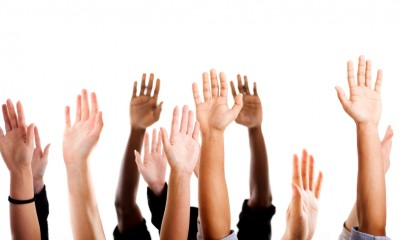 Concepts and QuotesMaking the  connection
We the People of the United States…do ordain and establish this Constitution for the United States of America.
Locke’s Social Contract
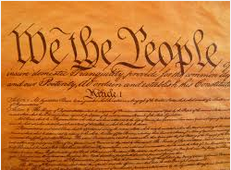 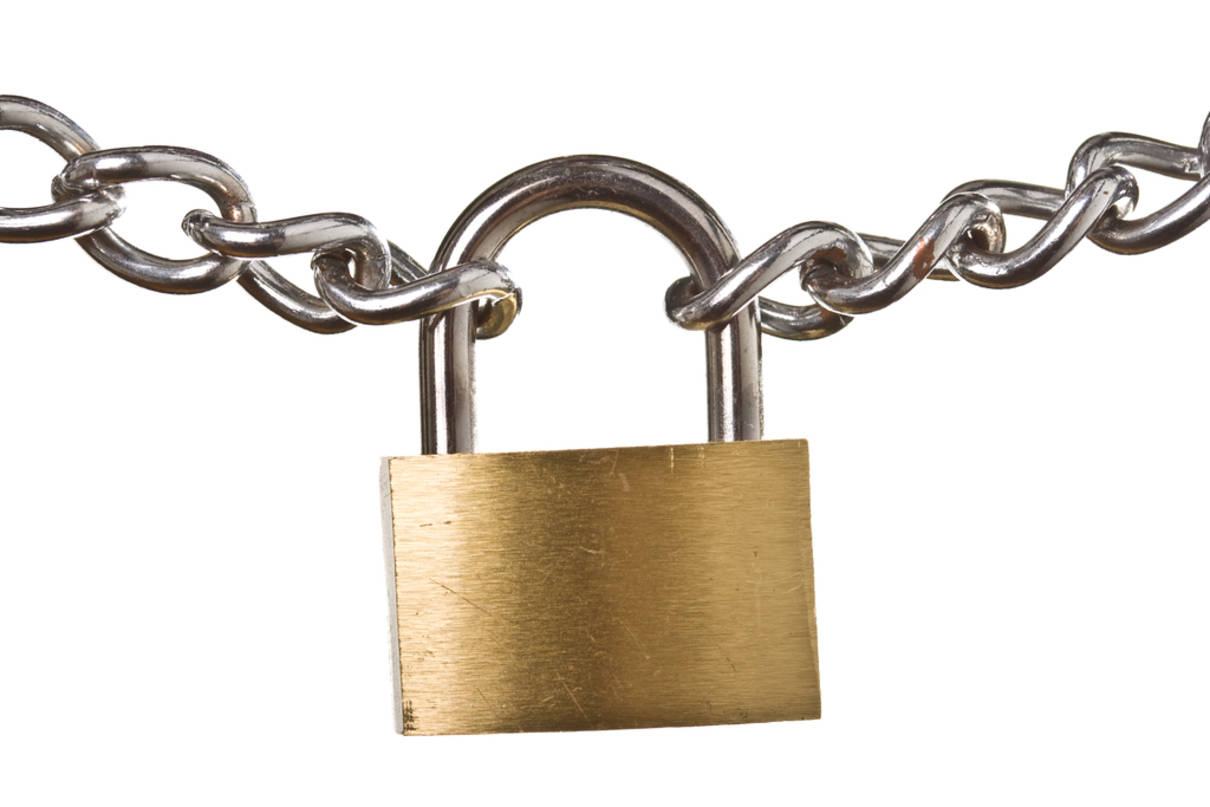 The Government
The people
Social 
Contract
[Speaker Notes: This is from the Preamble of the United States Constitution. Locke’s Enlightenment idea  of social contract is demonstrated in the first 3 words…We the People. 

The image of the lock binding the people to the government is intended to help students remember this is Locke’s philosophy]
That the legislative, executive, and judicial department shall be separate and distinct…
Montesquieu’s separation of powers
M
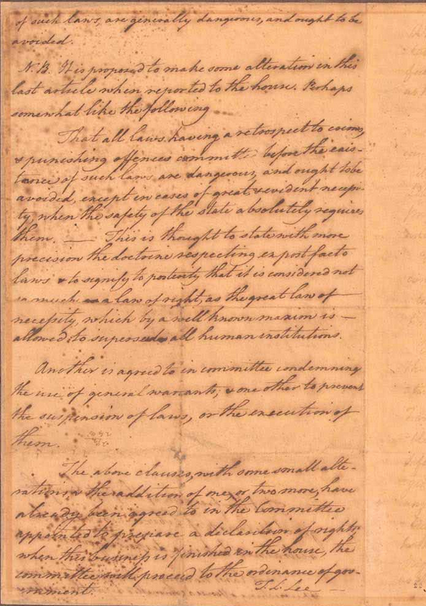 Executive
Judicial
Legislative
[Speaker Notes: This is from the Virginia Declaration of Rights. The Founding Father’s belief in Montesquieu’s Enlightenment idea of separation of power is demonstrated through the creation of separate branches of government. 

The “M” image is to represent that the separation of powers is Montesquieu’s Enlightenment idea.]
We hold these truths to be self-evident, that all men are created equal, that they are endowed…with certain unalienable rights…
ocke
Natural Law
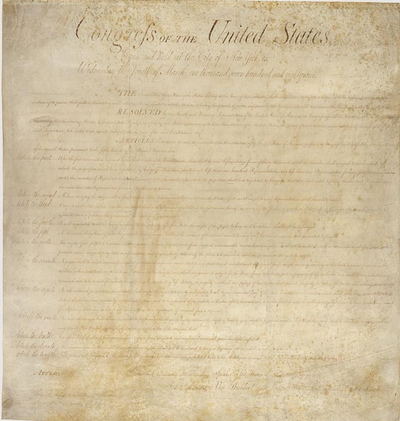 [Speaker Notes: This is from the Declaration of Independence. We can see Locke’s Enlightenment philosophy of natural law reflected in the statement that “all men are created…with certain unalienable rights…”]
The accumulation of all powers, legislative, executive, and judiciary, in the same hands…may justly be pronounced as the very definition of tyranny.
M
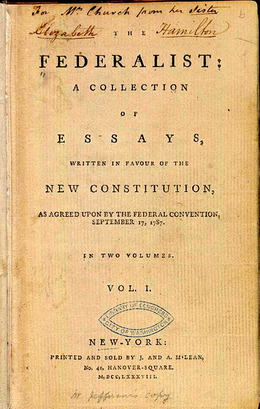 Montesquieu’s separation of powers
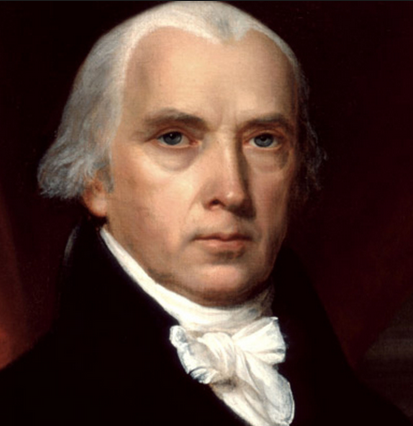 Executive
Judicial
Legislative
[Speaker Notes: This is from the Federalist Papers, which were articles and essays written by some of the Founders in support of the Constitution. Montesquieu’s separation of powers is reflected in the established need for the separation of powers.]
That to secure these Rights, Governments are instituted among men, deriving their powers from the Consent of the Governed…
Locke’s Social Contract
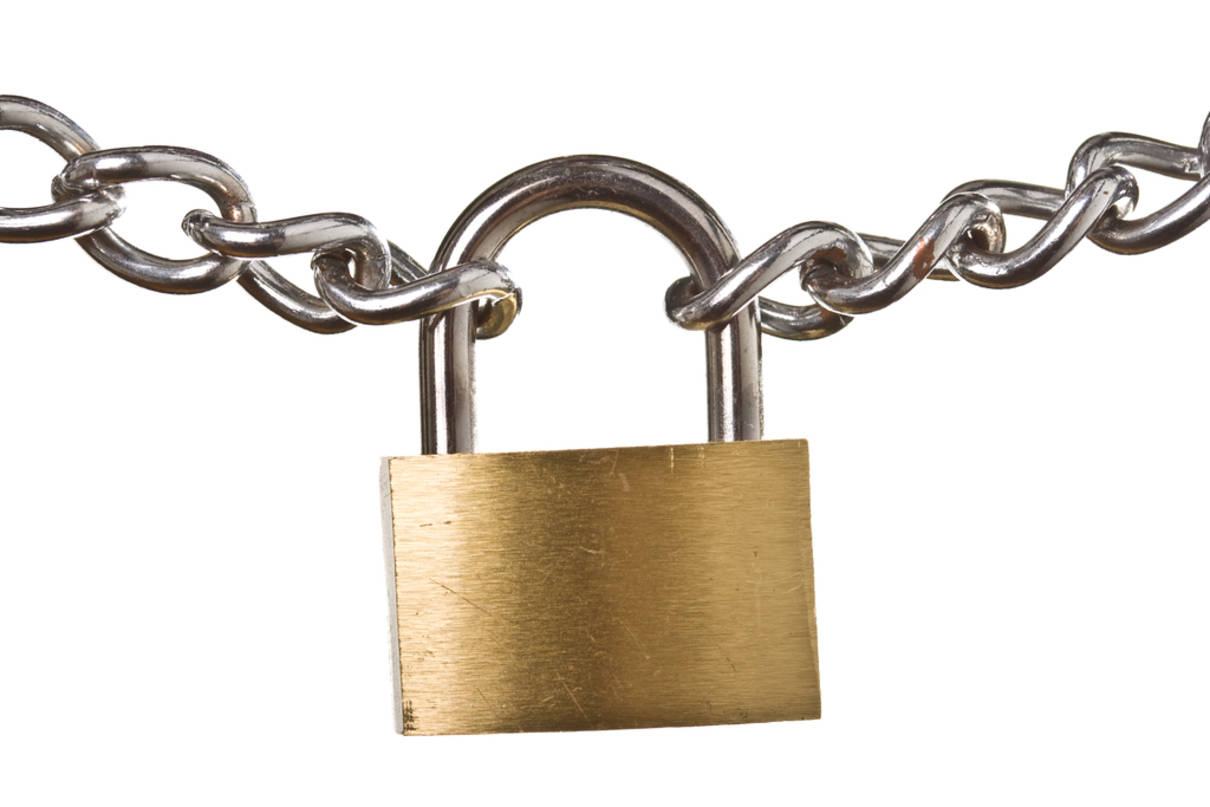 The Government
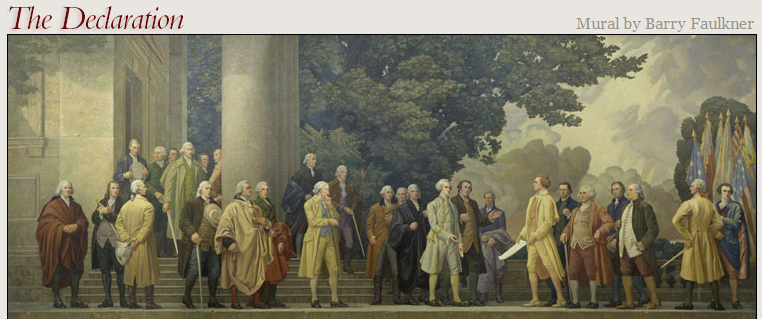 The people
Social 
Contract
[Speaker Notes: This is from the Declaration of Independence. We can see Locke’s Enlightenment philosophy of social contract reflected in the consent of the governed and the creation of governments among the people.]
The said States hereby severally enter into a firm league of friendship with each other, for their common defense, the security of their liberties, and their mutual and general welfare…
Locke’s Social Contract
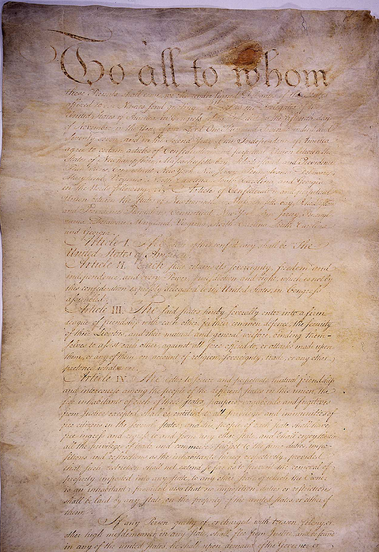 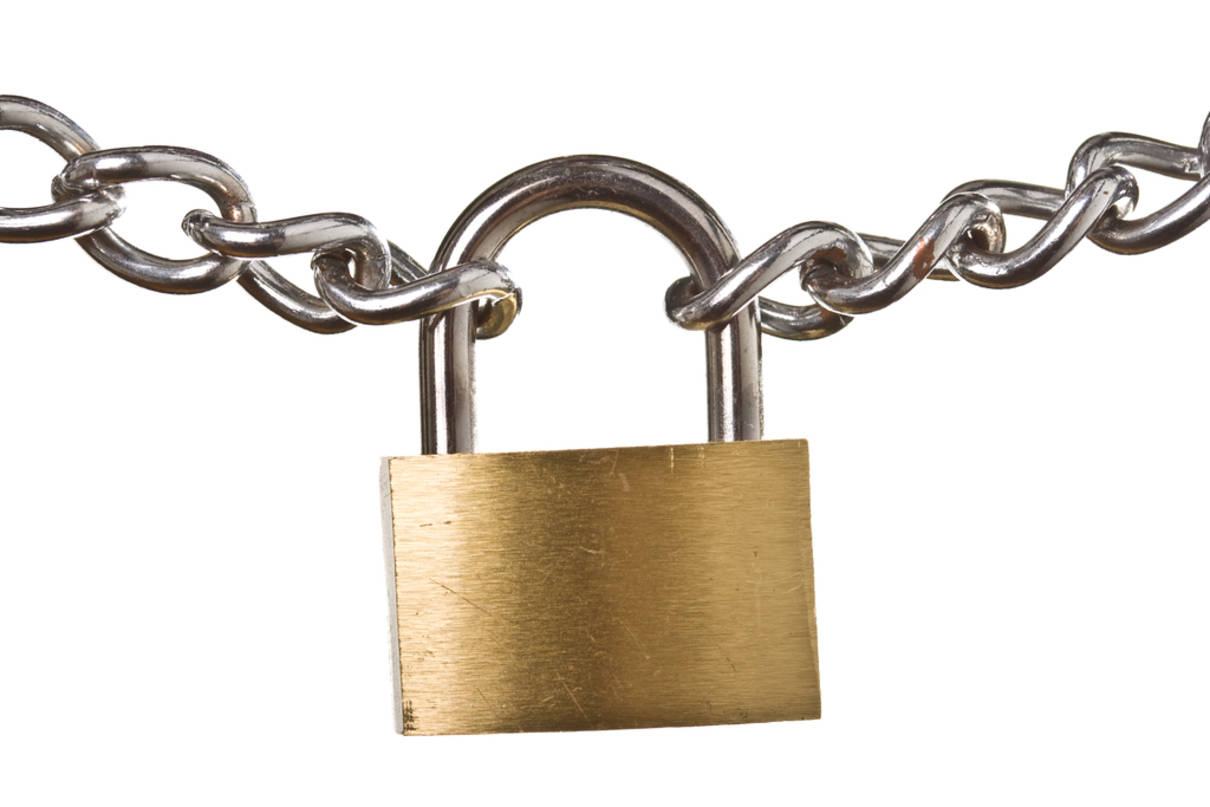 The Government
The people
Social 
Contract
[Speaker Notes: This is from the Articles of Confederation. We can see Locke’s Enlightenment philosophy of social contract reflected in the agreement to enter into a “league of friendship” working towards common goals.]
These Enlightenment ideas had a critical impact on the Founders’ ideas about government and beliefs about individual liberties and government.
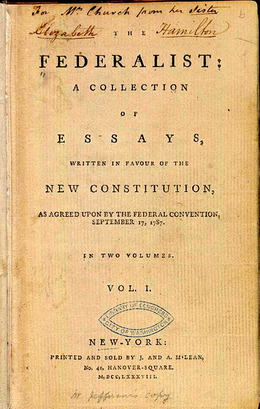 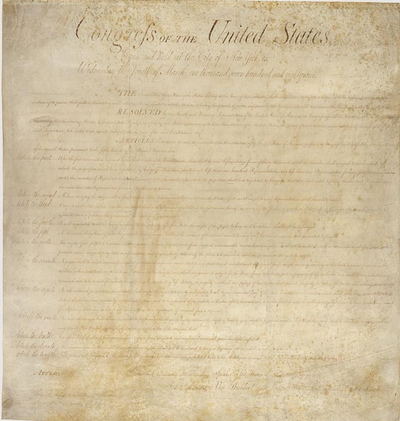 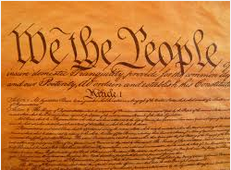 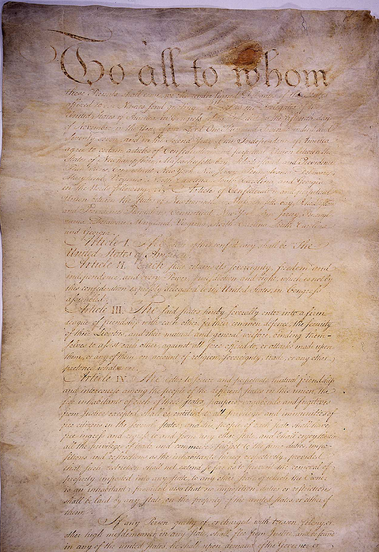 Federalist Papers
Declaration of Independence
U.S. 
Constitution
Articles of Confederation
Influential Individuals
M
Locke
Montesquieu
Natural Law



Locke’s social contract
Separation of Power
ocke
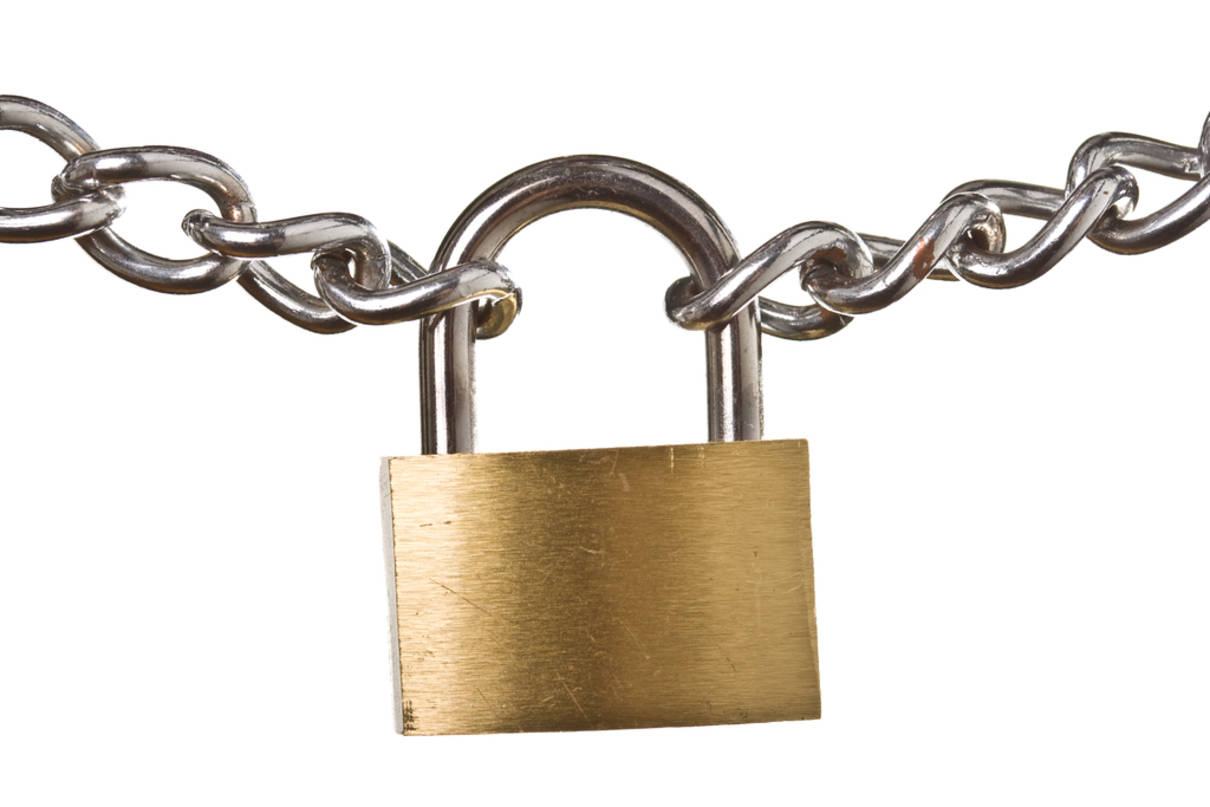 The Government
The people
Executive
Judicial
Social 
Contract
Legislative
Checking for Understanding
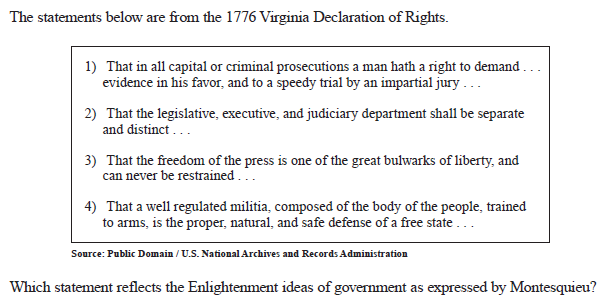 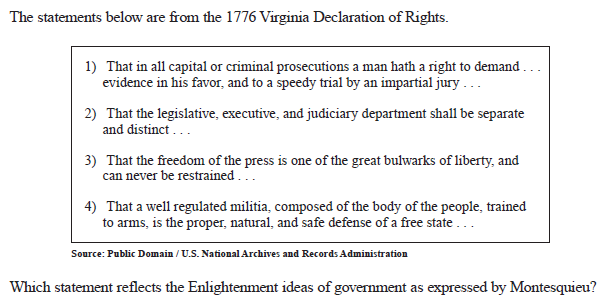